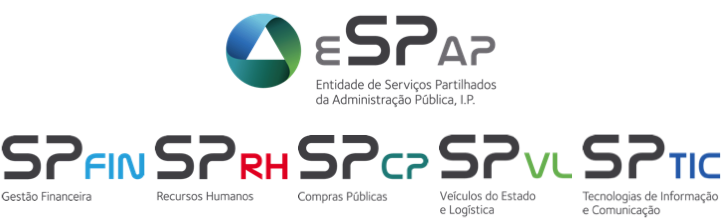 The Portuguese Public Procurement Case

Session 3: involving stakeholders: focus on SME’s
MENA-OECD Network on Public Procurement

Caserta, Italy, 20 September 2012
The National System of Public Procurement (NSPP)
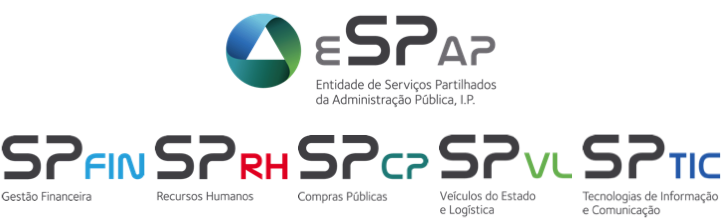 Main features:
Established in 2007, as part of a broader reform aiming a new organization, professionalization and modernization of public procurement in Portugal.;
Hybrid model of management of the NSPP, based on a central management entity – NAPP - articulated with ministerial purchasing units (MPU) and purchasing entities, operating in a network;
Integration of:
purchasing entities by lay – “Mandatory entities”
purchasing voluntary entities;	
Centralisation of the purchasing at NAPP or MPU;
Acquisition under framework agreements established by NAPP;
e-Tendering and e-awarding are mandatory in public procurement since November 2009
The National System of Public Purchasing (NSPP)
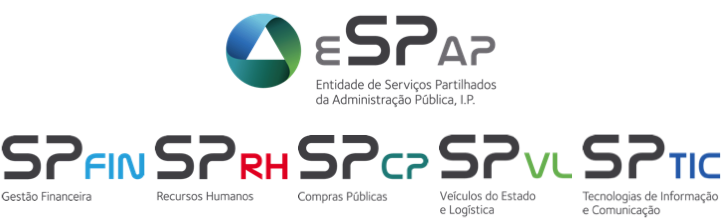 NAPP
Defines, by means of regulation, the working rules of NSPP; 
Launches international public tenders in categories of goods or services aiming to award framework agreements.
Provides the required support to MPUs, mandatory and voluntary entities in what relates to NSPP, the awarded framework agreements and tendering processes;
Leads centralised call off procedures for defined categories (vehicles and insurance);
Manages and supervises the centralised technological tools developed to support  e-procurement procedures.
MPU 
Are pivotal amongst NAPP and all mandatory entities operating under each Ministry (links / network system);
Collect, validate and compile data on public purchasing from all entities operating under their respective Ministry; 
Launch call offs under the framework agreements for the categories, on behalf of the mandatory entities; 
Prepare and submit yearly to NAPP their Annual Ministerial Plan for Public Purchasing.  NAPP will then compile the data submitted by all MPUs, prepares and submits the National Plan for Public Purchasing to the Minister of Finance.
National Agency for Public Procurement (NAPP) / Ministerial Purchasing Unit (MPU)
The National System of Public Procurement (NSPP) – Key Stakeholders
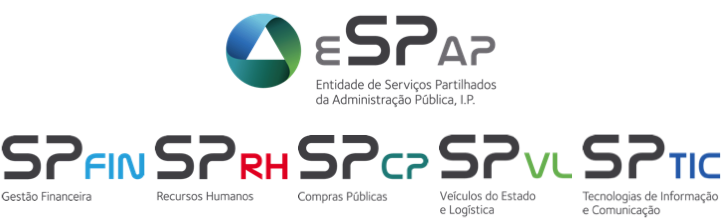 Community/
Society
Contractors/
Suppliers
Government
Ministry of Finance
NAPP
Interministerial  Advisory Committee
MPUs (15)
Contracting authorities and entities (mandatory and voluntary)
4
MPU: Ministerial Purchasing Units
Developing a New Centralised Procurement System
Keystones
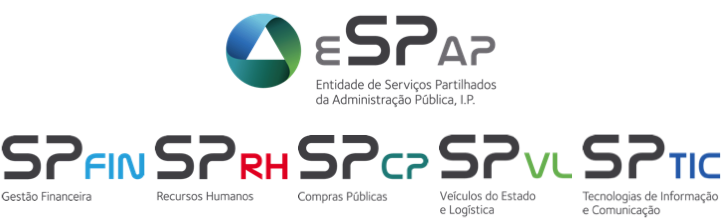 Emphasis on savings and efficiency; 
Aggregation of demand on NAPP / MPU;
Purchasing centralization on NAPP / MPU;
Goods and services standardization/ Framework agreements.
Mandatory constrains (to central administration);
Voluntary system (local and regional entities and state-owned companies);
Increase of usage of electronic tools.
MPU
Contracting Authorities

1.800
Contracting Authorities

1.800
FA 
Contractors
Market
NAPP
Aggregation of demand on 
NAPP / MPU
Purchasing centralisation  on NAPP / MPU
Individual Direct Awards or Public Tenders
National Agency for Public Procurement (NAPP) / Ministerial Purchasing Unit (MPU)
Framework  Agreement  Development
Identification of annual expense
 Evaluation of the public administration needs
 Market´s solutions review
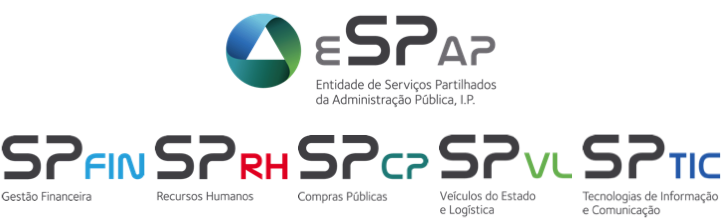 Conceptual model by NAPP
Concept model and technical solutions review with all ministries
 Preparation of technological solutions to include in the FA
 Term of the framework agreement,  FA criteria award, ...
Public Administration Consultation
Technical Validation by  experts
Review and validation of products and services specifications
Public Consultation
Economical operators, associations, public administration & citizens
Centralized Model - Framework Agreement  (FA) for Contracts and Acquisitions
NAPP
Ministry Purchasing Units (MPU)
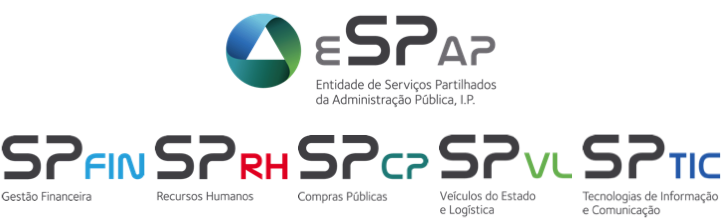 Selecting suppliers and awarding the best proposals for each 
Framework Agreement (FA)
Acquisitions of goods and services categories available in the framework agreements
(Call Off Stage  / mini-competition)
Public
Tender
Supplier Selection
Request for Proposals
Awarded Suppliers
Request for Proposals
Negotiation
Awarding
Contract awarded to the most economically advantageous tenders 
OR to the lowest price tenders
Public Tender announced via OJEU notice. Tender documentation available online
Invitation for tendering to all the awarded suppliers
(FA contractors)
Supplier technical and financial selection criteria
Best proposal (the most economically advantageous proposal  OR the lowest price), as defined on the FA
Technical and functional requisites, contract requirements and economic proposal evaluation
E-auction or traditional negotiation
Framework Agreement Centralization
Purchase of goods and services categories under the FAs are mandatory for the central public administration
Centralization of acquisitions of goods and services under the FAs
NAPP can opt to centralize the acquisitions of goods and services covered by the FA
(example: Vehicles and Vehicle Insurance)
Parties to the framework/ agency of the central contracting authority
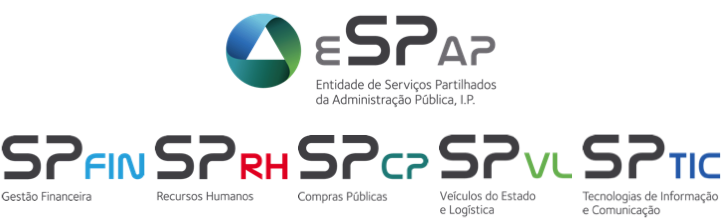 In the contract notice NAPP indentifies that all mandatory entities (State Direct Administration Services and Public Institutes) and voluntary entities (Local Authorities (Municipalities), Local Authorities’ Owned Companies, Regional Authorities and State Owned Companies) are party to the framework agreement.

	Mandatory entities: + 1800 entities
	Voluntary entities:  481 (20/08/2012)
Major aspects of a framework agreement/ call off contracts conditions( models)/ duration of framework and call off contracts
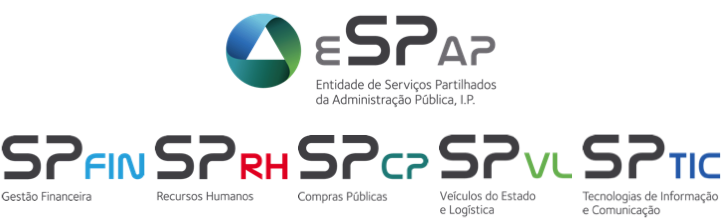 Duration of framework: up to 4 years ( 2 + 1 + 1 )

FA concluded with several economic operators

For every contract to be awarded, contracting authorities shall consult in writing the economic operators capable of performing  the contract 

Public tenders or Public Tender (restricted procedure)

Use of electronic platform (mandatory)
Policies supporting SME, SBA implementation
Public Procurement
The Portuguese Government adopted a transparent and competitive approach in several categories of goods and services covered by framework agreements, under the National Public Procurement System, mandatory for all central administration and public institutes (+1800 entities).

Between 2009 and 2011, ANCP, the system manager developed over 20 public tenders, dully publicized in OJEU, in order to celebrate and renew 17 active framework agreements, covering Eur. 1.000 M, 80% of transversal public expending.

Through the Portuguese e-procurement solution, SMES are able to better access public markets, either isolated or in association, in order to improve scale. In designing the tenders, several measures were taken according to the principles of the SBA, like creation of lots, regionally and by size, adaptation of requisites to the economic dimension of the markets, or multi-access criteria.

Currently SMES account for 70% of the System’s 250 suppliers. The renewal rate of framework agreements in 2011 was 33%, stimulating competition and larger presence of SMES, and new categories were included (electricity, travel and accommodation) and others are being analyzed for further development. E-procurement is mandatory in Portugal, with the country reaching an utilization ratio of 91% in 2010.
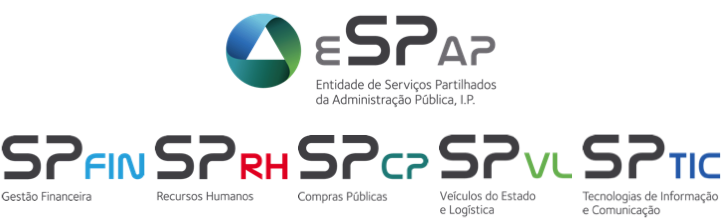 Policies supporting SME, SBA implementation
Reduction of administrative burden
E-procurement improved dramatically the access conditions of economic operators to public markets, regardless of size or location.

New measures are being taken in order to improve its usage and capabilities. Through the Council of Ministers’ Resolution n.º 12/2012, of Jan.12 2012, the Portuguese Government envisages the development of a B2B platform to expand the public procurement chain currently covered by e-procurement, allowing an extent of the process covered by electronic means, from source to pay.

The conceptualization of the project is already concluded by ESPAP, allowing the government to identify technical and functional specifications, costs and governance model.

A global platform of centralized monitoring of public procurement P2P (Purchase to Pay) will permit a better understanding of public spending and will become a concrete tool to boost optimization and rationalize public expenditure. Implementation will start in 2012.
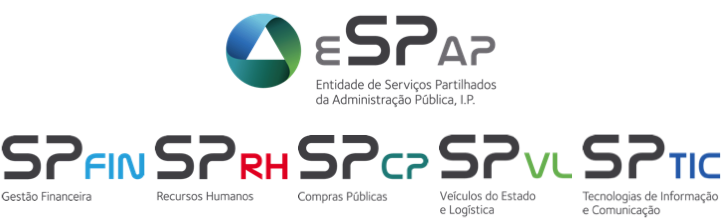 Policies supporting SME, SBA implementation
Demand side innovation policies

Through the National System for Public Procurement, the Government managed to improve innovative-driven policies in specific economic sectors, and tried to stimulate demand in new markets, like electric vehicles.

Also, in several categories of goods, like hardware or vehicles, ecological and TCO indicators were used and considered in terms of awarding criteria.
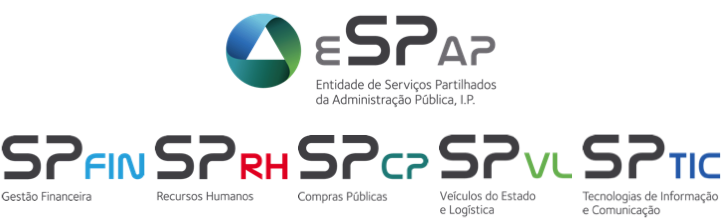 Policies supporting SME, SBA implementation
Green economy, sustainable industrial policy
 
The assessment of the National Green Public Procurement strategy for the period ending Dec.2010 was quite positive, with over 56% of procedures and 60% of total value of goods and services awarded having green criteria.

The new strategy for the period running until Dec.2013 is currently being approved by the Government and it is designed to improve monitoring and control, and also follows the EU recommendations in this field, with more categories covered, including public works and waste management, and a larger use of green awarding criteria.

It is expected that it will fix more demanding goals, with a 65% green criteria coverage in central administration and the inclusion of regional and local entities. In the public tenders run by ESPAP in 2011, ecological requisites, social responsibility and energy efficiency criteria were reinforced and utilized either in the selection of suppliers, or for the awarding phase.
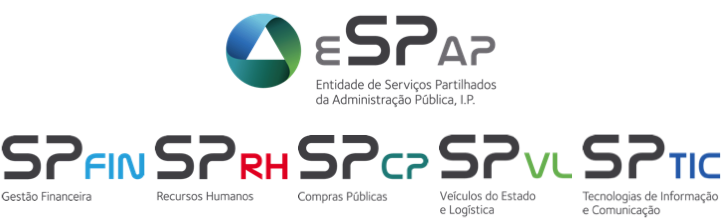 FA
Lots
Region
Subcontracting
Contractors / SME
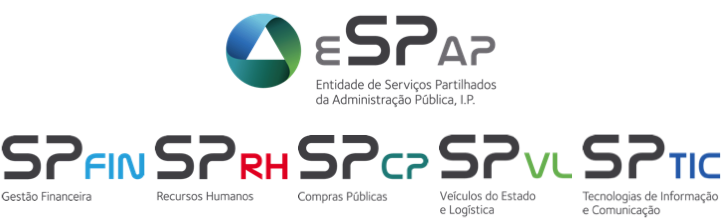 Paper
Stationary
Consumables
30 / 26
Paper & Stationary
No
Yes
Scanning
Fax
Portable printers
Printers (Low, medium, high performance)
Combine lot
Printing & Copying
21 / 18
Yes
No
North, South, Alentejo, Lisbon, Algarve, Azores, Madeira and National Level. (NUTS II)
Services
Products
Cleaning Services & Products
15 / 10
Yes
Surveillance
Alarm Receiving Centre & Monitoring services
Combine lot
Security &Surveillance Services
North, South, Alentejo, Lisbon, Algarve, Azores, Madeira and National Level. (NUTS II)
8 / 0
Yes
NUTS: Nomenclature of territorial units for statistics / NUTS II (Basic regions for the application of regional policies)
Framework Agreements run by the Agency – 2008/2011
+ 250 qualified and selected Suppliers (70%+ are SME)
Annual Public Expenditure addressed via the Agency’s framework agreements: 
	1.000 MEUR (about 80% of total expenditure transverse to NSPP entities)
Savings 2009-2010:
Estimated: 150 MEUR
Achieved: 168 MEUR (+12%)
17 Framework Agreements
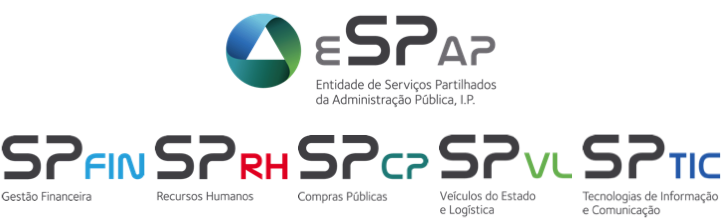 Public Procurement in Portugal
Major challenges:

Increase centralization in NAPP: by centralizing purchases under framework agreements;
Increase the number of entities in the National Public Procurement System;
New wave of framework agreements (version 2.0): create new categories and further improve the renewal of existing framework agreements;
Implement new Strategy for Ecological Public Procurement and Green Criteria revision and update;
Develop the Technological Model, end-to-end, full scale and integration;
Conducting training and awareness sessions, skills development and use of electronic means to support public procurement;
Monitoring results and performance of the framework agreements.
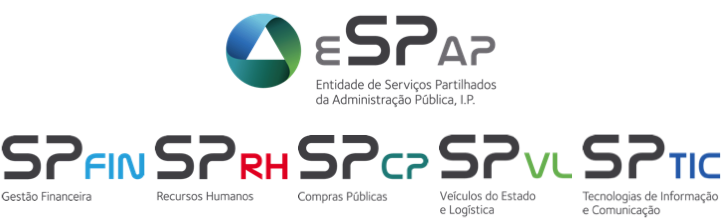 Maintaining sustainability and delivering value
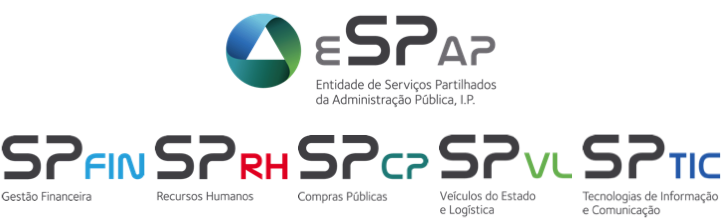 Thank You

paulo.magina@espap.pt